Captains and Prefects2021-2022
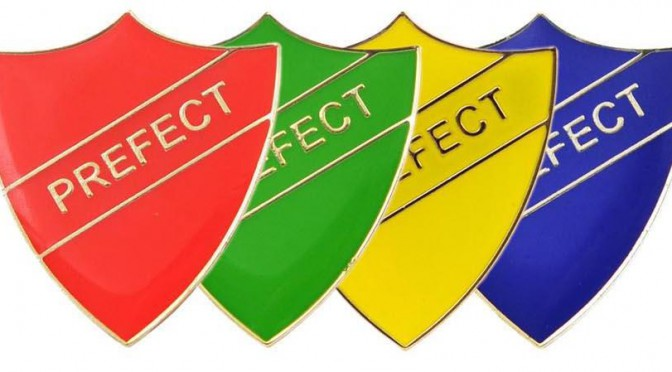 What is a prefect?
Prefects take on a leadership role within the pupil body of the school. They are seen as senior ambassadors for the school.
They will help with daily duties and whole school events (during the school day and out with the school day). 
They are expected to be role models for other pupils in how they conduct themselves in and out of school and how they support school life.
Duties
These may be different this year due to our current situation.
Lunchtime duties – corridors and dinner hall
Parents’ Evenings
School Shows/Concerts
Information Evenings
Organise interhouse events with House Captains 
Assist at whole school events
Other duties as required
House Captains
As Prefects and also:
Responsibility to organise the rota for duties with School Captains
Ensure that students attend their duty 
Organise a series of interhouse school events
Organise and take part in House Assemblies with Pupil Support Teachers
Again these are subject to change this year.
School Captains
As Prefects and House Captains and also:
Organise events with the House Captains
Oversee the duty rotas
Make speeches at school events eg prizegiving
Organise prefects to help at events
Attend events such as NLC Remembrance Day Service
Organise ordering of Leavers Hoodies
Why apply to be a Prefect/Captain ?
This is an opportunity to demonstrate your leadership qualities
To achieve recognition for something other than just your exam results
To offer a form of service to your school community and give something back
To act as role model and inspire others
To demonstrate excellence in oneself and in all that Coatbridge High School does
Being a Prefect/Captain is useful to you because…
It demonstrates that you are responsible and reliable
The experience helps you to develop your leadership skills and self-confidence
It will develop your responsibility, commitment, dedication, team ethos
It helps you when applying for opportunities such as UCAS, College, Apprenticeships and jobs
What personal qualities do I need?
Excellent attendance and timekeeping
Excellent school record (behaviour)
Always wear full school uniform including blazer
Shown previous involvement in school activities/clubs
What personal qualities do I need? (continued)
You should like working with others and be able to build good working relationships with staff
You should want to make a lasting impact at school and be involved in decision making
You should be able to work well in a team
Have good time management skills
Be polite, mature, responsible and reliable
What Next?
Application form to be completed by Friday 11th June 
Email to gw09burtonjacquelin2@glow.sch.uk


Good Luck